消費者トラブルは、なぜ起きたのか？消費者としてどのように行動すればよかったのか？
消費者トラブルが起こってしまったら、消費者
としてどのように行動すればいい？
京都府消費生活安全センター
1
[Speaker Notes: 「今日の授業です。
『消費者トラブルを防ぐために、消費者としてどのように行動すればよいか？』
『消費者トラブルが起こってしまったら、消費者としてどのように行動すればよいか？』
を消費者の権利と責任を踏まえて皆で考えましょう。」]
消費者の権利と責任②
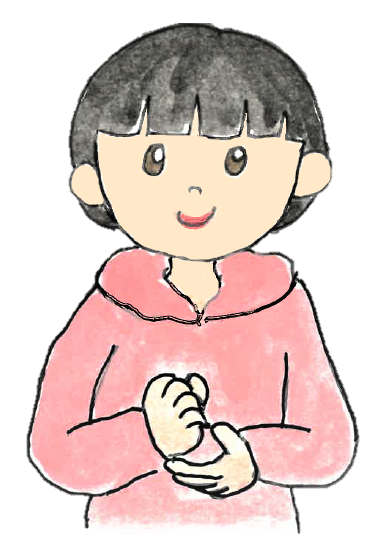 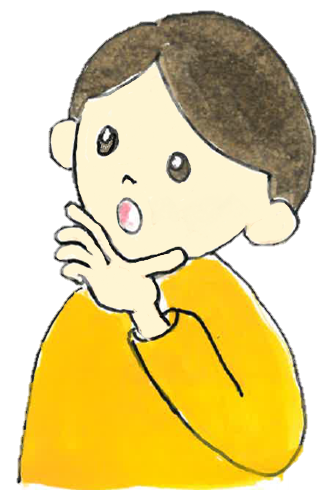 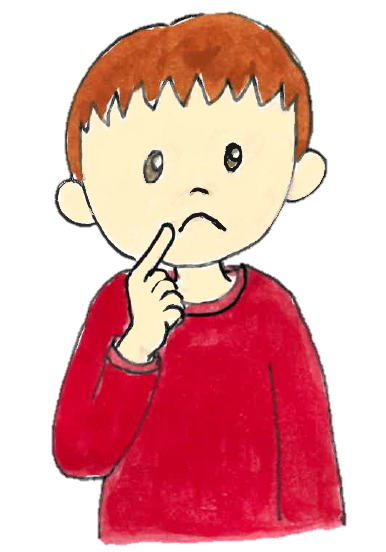 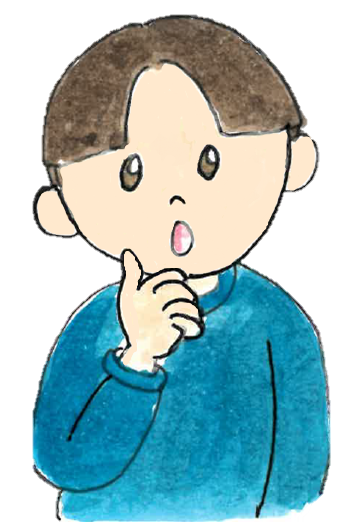 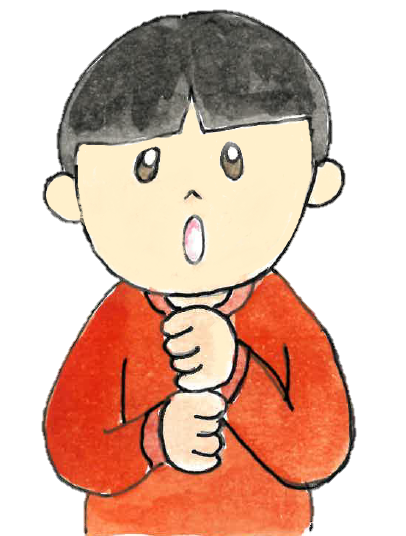 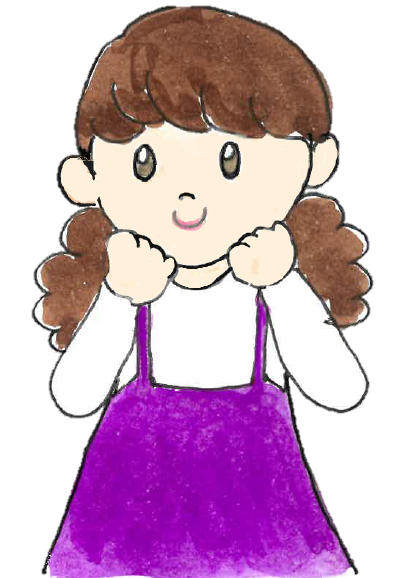 動画：https://youtu.be/lGMyRZjfiS4
[Speaker Notes: 「まず、8つの権利と5つの責任について、具体的な事例をもとに考える動画を見ましょう。」
→「消費者の権利と責任その２」動画視聴開始
動画：https://youtu.be/lGMyRZjfiS4]
なぜ消費者トラブルが起きるのか考えよう
3
[Speaker Notes: なぜ消費者トラブルは起きるのでしょう？]
消費者トラブルにつながりがちな消費者の行動と、
起こりがちな消費者トラブル
ワークシート　1
三MENU
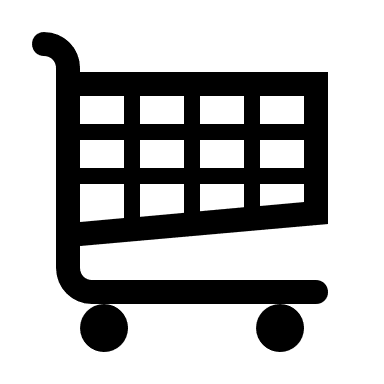 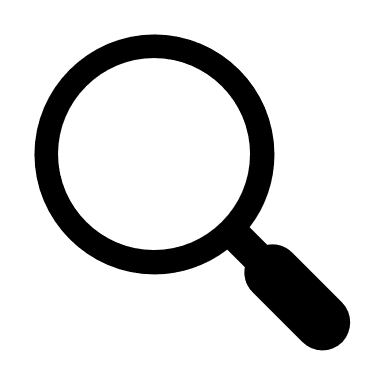 お試し
500円！
ケース１　
定期購入
ダイエット
飲むだけで
やせる‼
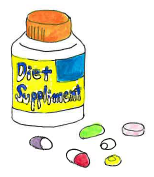 事例読み上げ
（音声：音読さん）
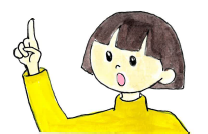 5,980円/税込
送料無料
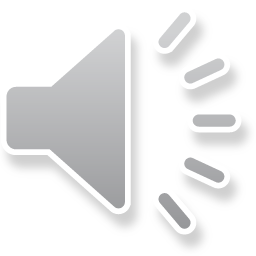 購　入
4
[Speaker Notes: 「実際に京都府の消費生活センターに寄せられた相談を元にした、消費者の行動と起こりがちな消費者トラブルを聞きましょう」
→事例読み上げ開始]
消費者トラブルにつながりがちな消費者の行動と、
起こりがちな消費者トラブル
ワークシート　1
三MENU
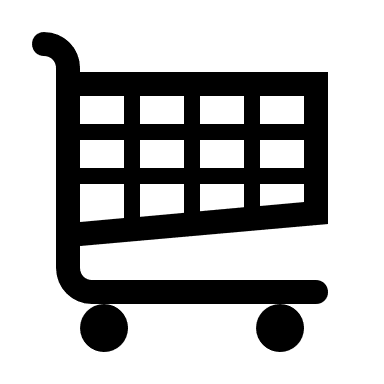 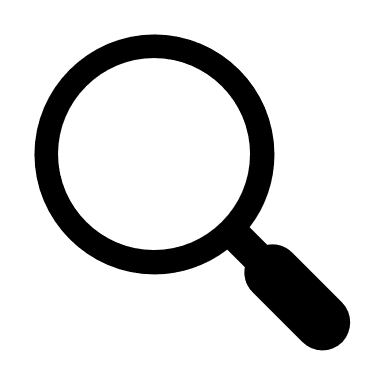 メンズスニーカー







3,980円/税込
送料無料
今だけ割引価格！
残り一足！
残り一足！
ケース2　
偽サイト
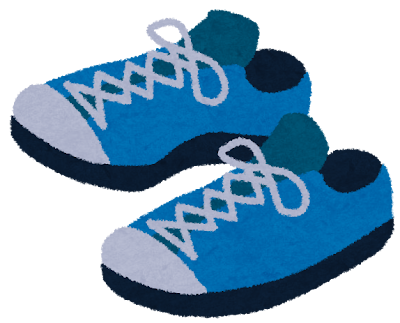 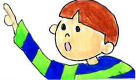 事例読み上げ
（音声：音読さん）
サイズ：25ｃｍ
カラー：ネイビー
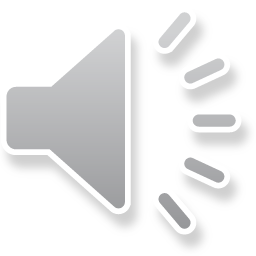 購　入
5
[Speaker Notes: 引き続きケース2の事例です。

（こちらも参考になります）
消費者庁作成：中学生向け消費者教育プログラム:「指導者用解説書」、「支援ツール(パワーポイント、学習プリント)」
→「プログラム【1】契約編「買物のトラブルはなぜ起こる」」→「買物のトラブル事例」https://www.caa.go.jp/policies/policy/consumer_education/consumer_education/lower_the_age_of_adulthood/material/]
ワークシート　2
皆さんは、このようなトラブルに遭ったことはありませんか？
周りの方でこのようなトラブルに遭った方はいませんか？
その時のことを思い出して考えましょう。
2　どうしてこのようなことになったのでしょう？
6
[Speaker Notes: 皆さんは、このようなトラブルに遭ったことはありませんか？
周りの方でこのようなトラブルに遭った方はいませんか？
どうしてこのようなことになったのか、その時のことを思い出して考えましょう。

「まず、各自考えましょう。」
「次に班でそれぞれの意見を共有しましょう。」「あとで各班１つずつ発表してもらいます。」

※発表は、タブレットを活用するか、黒板を活用するか、指導しやすい方法で実施する。]
ワークシート　2
皆さんは、このようなトラブルに遭ったことはありませんか？
周りの方でこのようなトラブルに遭った方はいませんか？
その時のことを思い出して考えましょう。
2　どうしてこのようなことになったのでしょう？
・広告に書いてある内容が本当ではないかもしれないと疑わなかった
・契約条件や利用規約をしっかり確認しなかった
・嘘をついて契約した
・正規のサイトか偽サイトかをしっかり調べていなかった
・解約・返品する場合はどうすればいいのかを調べなかった
・急いで契約した
7
[Speaker Notes: 「各班１つ発表してください。」

※発表内容が同じ場合もあるが臨機応変に対応する。
ロイロノートを活用する場合は、生徒の回答が残らない。
発表を生徒に記憶させるために板書をする方法もある。]
ワークシート　３
皆さんは、このようなトラブルに遭ったことはありませんか？
周りの方でこのようなトラブルに遭った方はいませんか？
その時のことを思い出して考えましょう。
3　このトラブルを解決するためにどうしたらよいでしょう？
関係する「消費者の権利と責任」は？
→
8
[Speaker Notes: 「では、このトラブルを解決するためにどうしたらよいでしょう？」
「班で1つずつ発表してもらいますので考えてください。」
「また関係する「消費者の権利と責任」も発表してもらいます。」]
ワークシート　３
皆さんは、このようなトラブルに遭ったことはありませんか？
周りの方でこのようなトラブルに遭った方はいませんか？
その時のことを思い出して考えましょう。
3　このトラブルを解決するためにどうしたらよいでしょう？
・購入した事業者に相談する（電話やメール）
・消費生活センターに相談する
・警察に相談する（刑事事件でなければ警察は対応できないかも…）
関係する「消費者の権利と責任」は？
→主張し行動する責任
9
[Speaker Notes: 「各班一つずつ発表してください。」

※発表内容が同じ場合もあるが臨機応変に対応する。
ロイロノートを活用する場合は、生徒の回答が残らない。
発表を生徒に記憶させるために板書をする方法もある。

事業者のお客様相談室：顧客からの問い合わせや苦情などを受け付ける部署
警察：犯罪に関するトラブルを解決する]
消費生活センターとは
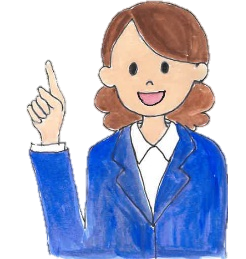 モノやサービスの購入や契約トラブルの
相談ができる行政機関
相談したい
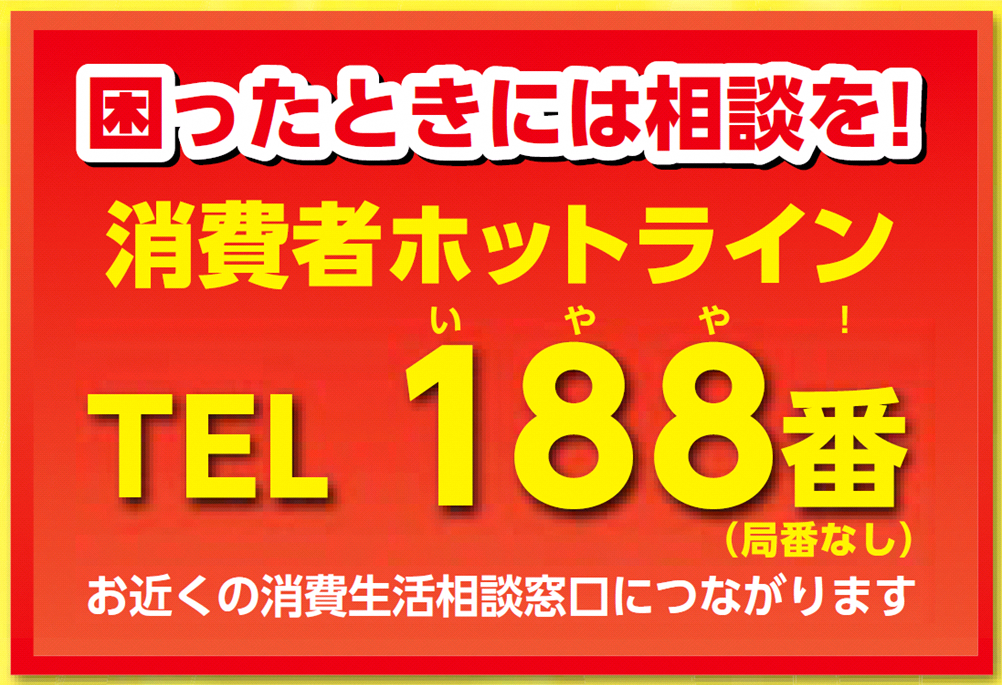 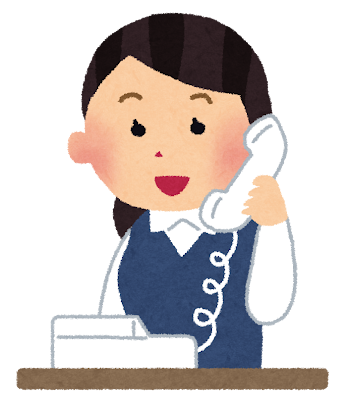 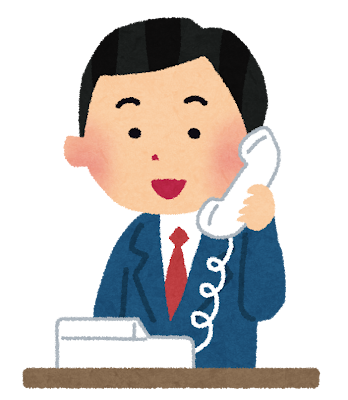 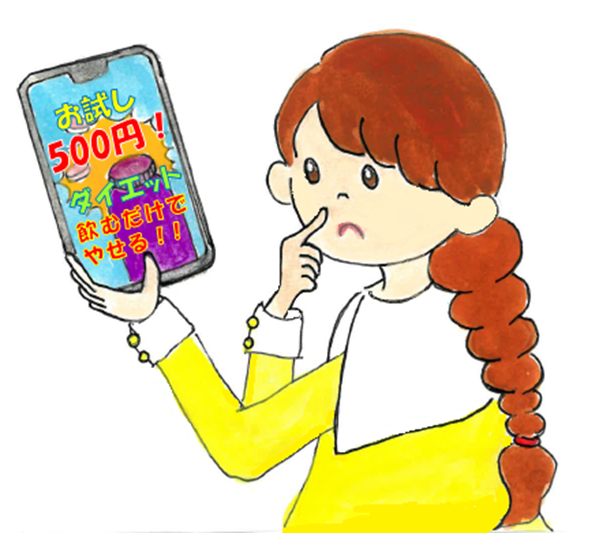 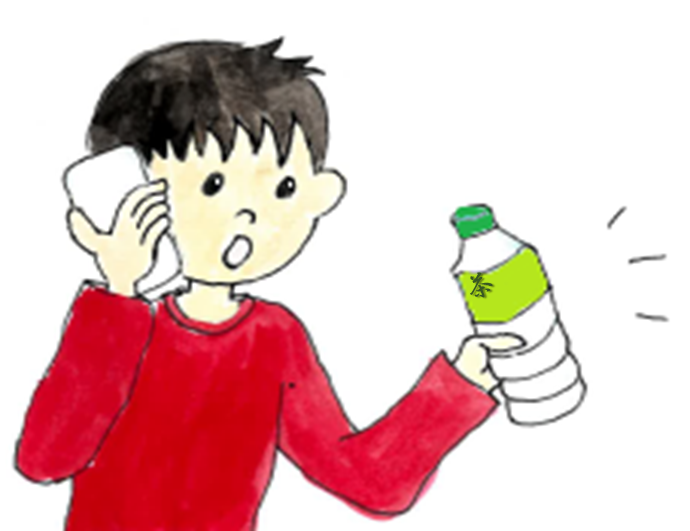 専門の相談員が、相談内容を聴き取って、
解決のためのアドバイスや、事業者との交渉の手伝い等をする
10
[Speaker Notes: 「消費生活センター等では、物やサービスの購入や契約のトラブルの相談ができる行政機関です。」

※すでに消費生活センターについて学習している場合はこのスライドを非表示とする。
※簡単に説明する場合はこのスライドを使用して、消費生活センターについて簡単に説明する。]
消費生活センターとは
法
･
制度
行政
機関等
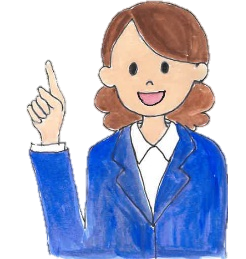 消費者庁
国民生活センター
消費生活センター　等
格差
情報量
資金力
組織力
交渉力
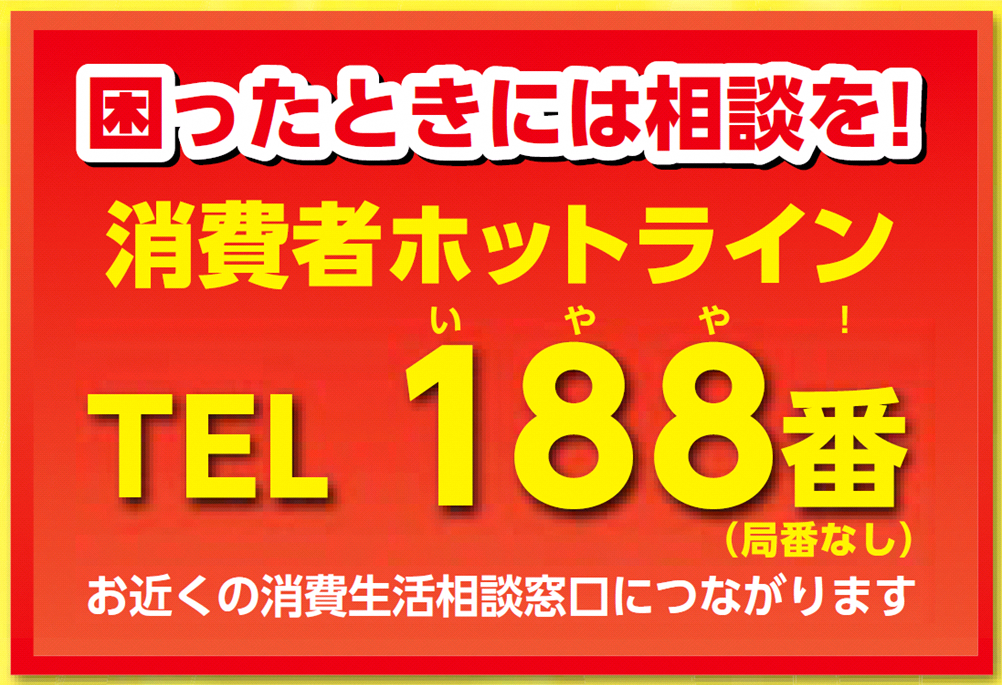 情報量
資金力
交渉力
消費者基本法
消費者安全法
消費者契約法
特定商取引法
京都府消費生活安全条例
事業者
消費者
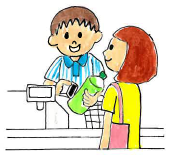 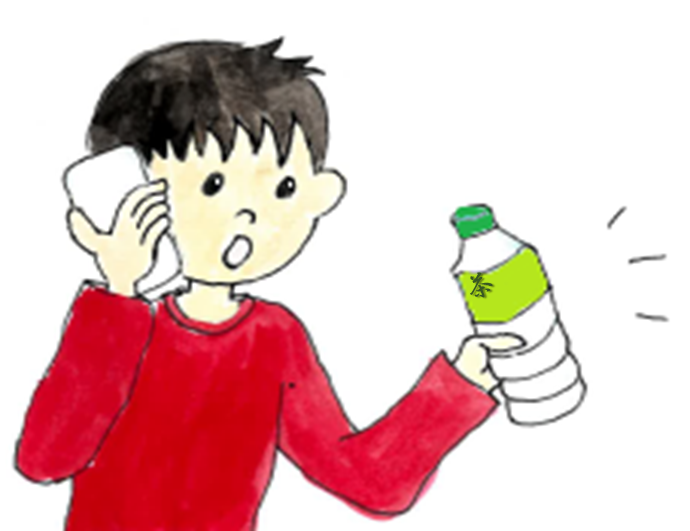 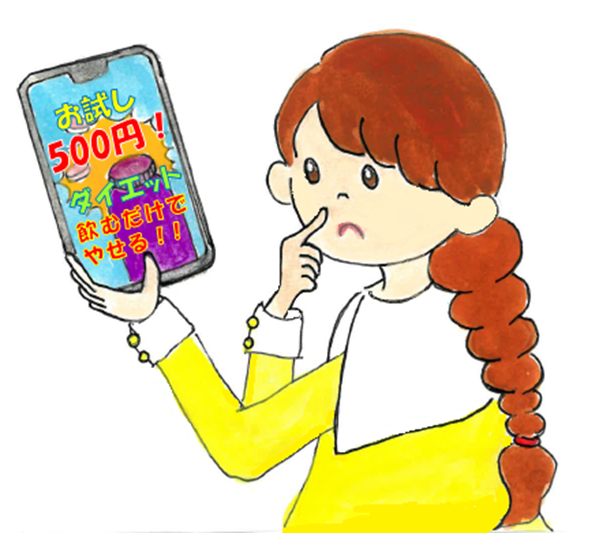 11
[Speaker Notes: 「消費生活センター等では、商品やサービスなど消費生活全般に関する苦情や問い合わせなど、消費者からの相談を専門の相談員が受付け、公正な立場で処理に当たっています。」

※すでに消費生活センターについて学習している場合はこのスライドを非表示とする。
　　詳しく説明する場合はこのスライドを使用して、消費生活センターについて詳しく説明する。
【相談窓口】
相談・紛争解決／情報受付_国民生活センター
https://www.kokusen.go.jp/category/consult.html]
ワークシート　４
４　今後このようなトラブルに遭わないためには、　　購入前にどのように行動すればよいでしょうか？
関係する「消費者の権利と責任」は？
→
12
[Speaker Notes: 「今後このようなトラブルに遭わないためには購入前にどのように行動すればよいでしょうか？」
「班で1つずつ発表してもらいますので考えてください。」
関係する「消費者の権利と責任」も発表してもらいます。」

※発表内容が同じ場合もあるが臨機応変に対応する。
※教師手元資料に予想される生徒の回答が記載してあるので参考してください。]
ワークシート　４
４　今後このようなトラブルに遭わないためには、　　購入前にどのように行動すればよいでしょうか？
〇購入前に、しっかり情報を調べる（広告内容、サイトが本物か）。
〇契約内容や購入条件（総額はいくら?解約の条件は？）をよく確認する。　　前払いではより慎重に行動する。
〇契約時に噓をつかない、親権者の了解を取る。
〇その場で契約しない。
〇分からないことがある点は、事業者に「お問い合わせ」などで質問する。　
　　分からない時は購入しない。
関係する「消費者の権利と責任」は？
→
知らされる権利、批判的意識を持つ責任
購入前に契約書やサイトに書かれている情報をしっかり読まない
⇒　知らされる権利の放棄
13
[Speaker Notes: 読み上げる。

※生徒の発表後にこのスライドを投影するか、生徒の発表を板書するか、いずれかの方法で生徒の理解を進める。
　
※関係する「消費者の権利と責任」は、消費者の8つの権利と5つの責任をあらかじめ印刷しておき、該当する板書の部分に貼りつける方法もある。]
ワークシート　5
あなたの行動が社会を変える！
消費者市民社会の実現
商品・サービスを購入したい
批判的意識を
持つ
消費者の権利を守る事業者
と契約
トラブル対策や
製品・サービスの
改善
トラブル発生
悪質な事業者と契約
批判的意識を
持たない
不正な取引、製品等
の事故が続く
14
[Speaker Notes: 「物を購入したりサービスを契約する場合は、『批判的意識を持つ責任』を果たしながら購入することが大切です。」
「もしも不明な点があれば、事業者に質問するなどして確認することが大切です。」
「それが、製品やサービスの改善につながり、消費者市民社会の実現につながります。」

参考：社会への扉_p11 (caa.go.jp) 
https://www.caa.go.jp/policies/policy/consumer_education/public_awareness/teaching_material/material_010/student.html#material]
ワークシート　5
あなたの行動が社会を変える！
トラブル対策や
製品・サービスの
改善
消費者市民社会の実現
トラブル発生
行動する
消費生活センター
に相談
トラブル解決の
ための助言や
あっせん交渉
法律の整備
事業者に
相談
対応しない
トラブル解決
行動しない
する
しない
対応する
被害の拡大
不正な取引、製品等
の事故が続く
あきらめる
15
[Speaker Notes: 「トラブルが発生した場合は、図のように主張し行動する責任』を果たすことが大切です。」
「「自分が我慢したらいい」とあきらめて行動しなければ、不正な取引や製品などの事故が続くことにつながり、被害が拡大します。」
「事業者に相談しても対応してもらえない場合は、図のように消費生活センターに相談してみましょう。」
「消費生活センターは中立な立場でトラブル解決のための助言や交渉にあたります。」
「その行動が、消費者市民社会の実現につながります。」

参考：社会への扉_p11 (caa.go.jp) 
https://www.caa.go.jp/policies/policy/consumer_education/public_awareness/teaching_material/material_010/student.html#material]
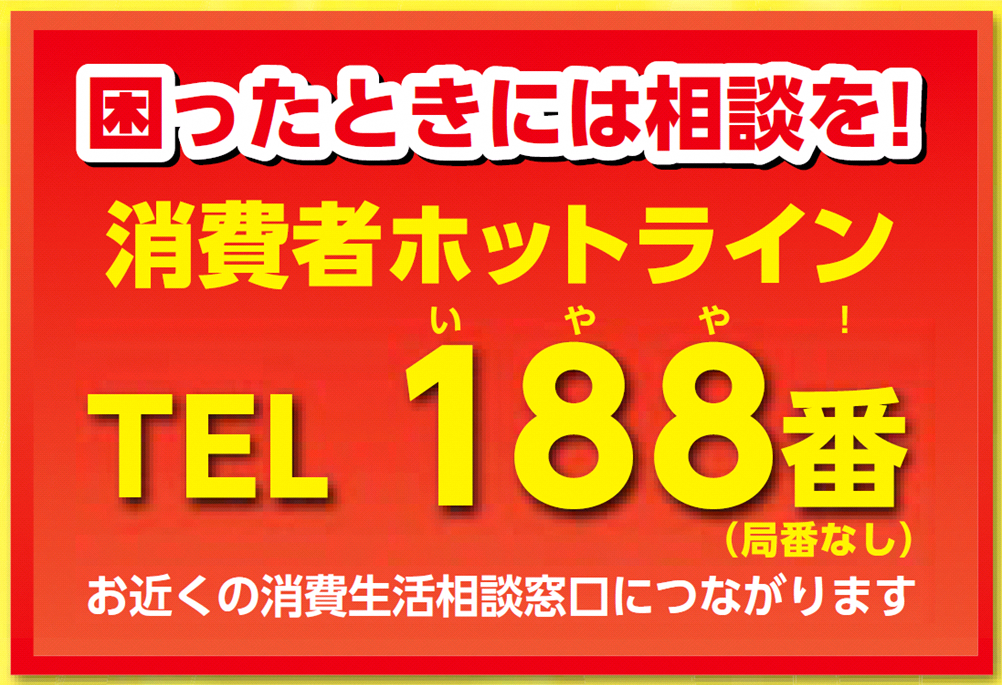 16
[Speaker Notes: 困ったときは、消費者ホットライン「１８８」にご相談ください。
近くの消費生活相談窓口に繋がります。]